Druz
Risk  Yönetimi
DRUZ
1
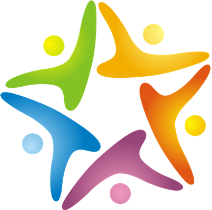 DRUZ
Soru Sayısı = 3-5
RİSK DEĞERLENDİRME
İSG YÖNETİMİ
«İSG yönetim sisteminin temel amacı işyerlerindeki çalışma koşullarından kaynaklanan her türlü tehlike ve sağlık riskini azaltarak insan sağlığını etkilemeyen seviyeye düşürmek, işletmenin zarar ve hasara uğramasına engel olmaktır.»
DRUZ
İSG YÖNETİM SİSTEMİ (OHSAS)
İSG
POLİTİKASI
SÜREKLİ İYİLEŞTİRME
(YÖNETİMİN)
GÖZDEN GEÇİRME
TEHLİKE & RİSK ANALİZİ
ÖNEMLİ RİSKLER AMAÇ VE HEDEFLER
İSG PROGRAM(LAR)I
Plan
Prosedür
Talimat
Harici
Doküman
UYGULAMA – ÖLÇME (VE DEĞERLENDİRME) – İZLEME
DRUZ
İSG YÖNETİM SİSTEMİ
SÜREKLİ İYİLEŞTİRME
SÜREKLİ İYİLEŞTİRME
İSG POLİTİKASI
(Tüm sağlık ve güvenlik hedefleri)
YÖNETİMİN GÖZDEN GEÇİRİLMESİ
(Üst yönetim belli aralıklarla sistemin uygunluk, yeterlilik ve etkinliğini gözden geçirmesi)
1
PLANLAMA
(Tehlike tanımlaması, risk değerlendirmesi ve risk kontrol süreçleri)
5
2
KONTROL-DÜZELTİCİ FAALİYETLER
(Performans ölçümü, kayıtlar ve kayıtların yönetimi)
UYGULAMA-İŞLETME
(Çalışan eğitimi, bilinçlendirme, görüşlerin alınması ve gerekli dokümantasyon sisteminin kurulması)
4
3
DRUZ
RİSK YÖNETİMDE PUKÖ DÖNGÜSÜ
SÜREKLİ İYİLEŞTİRME
Planla
Uygula
Kontrol Et
Önlem Al
DRUZ
RİSK YÖNETİMDE PUKÖ DÖNGÜSÜ
PLANLA
İSG açısından amacın belirlenmesi
Mevcut durumu analiz etme
Hedeflerin belirlenmesi
Kayıtların analizi edilmesi
Tehlikelerin belirlenmesi
Risk değerlendirme tekniklerinin belirlenmesi
TS 18001 Standardı 
Detaylı plan hazırlaması (uygulama planı)
İç talimatların hazırlama
DRUZ
RİSK YÖNETİMDE PUKÖ DÖNGÜSÜ
UYGULA
Riskleri Değerlendirme
Risklerin kabul edilebilir olup olmadığına karar verme
Kontrol önlemlerinin seçimi ve uygulaması
Her bölümdeki İlgili kişileri bilgilendirme, eğitme ve katılımını sağlama
Faaliyet planını izleme ve gerçekleştirme
Uygulama sonuçlarını yakın takip etme
DRUZ
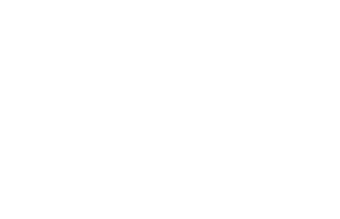 RİSK YÖNETİMDE PUKÖ DÖNGÜSÜ
KONTROL ET
Risklerin kabul edilebilir olup olmadığına karar verilmesi aşamasıdır,
Ölçüm ve analiz (Hedef veya hedeflere ulaşıldı mı?)
İç talimatlar ve yönergeleri gözden geçirme
Olası sapmaları tespit etme ve kaydetme
İlgili kişileri bilgilendirme
KERD belirlendiği aşama
DRUZ
RİSK YÖNETİMDE PUKÖ DÖNGÜSÜ
ÖNLEM AL
Kalıcı bir denetleme sistemi kurulması
Etkili önlemleri standartlaştırması
Gerekli eğitim ve yönlendirmeleri sağlaması
DRUZ
PUKÖ’NUN PERFORMANSA ETKİSİ
PERFORMANS
Uygula
Planla
Kontrol Et
Önlem Al
ZAMAN
DRUZ
2
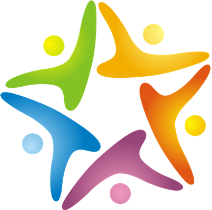 DRUZ
Soru Sayısı = 25-….
TANIMLAR
TEHLİKE
«Çalışma çevresinin fiziki kusurları ve uygun olmayan şartları ile insanların hatalı davranışları gibi, çalışma ortam ve koşullarında var olan ve/veya dışarıdan gelebilecek; ama kapsamı belirlenmemiş; maruz kimselere, işyerine ve çevreye zarar ya da hasar verme potansiyelidir.»

«Çalışanların yaralanma ve sağlık sorunlarına neden olabilen güvenli olmayan iş ortamı ve uygulamalardır.»
DRUZ
TEHLİKE NEDİR?
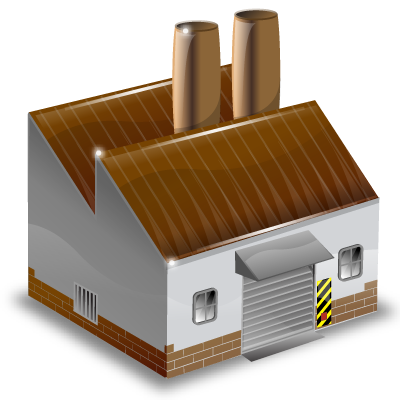 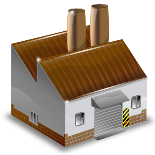 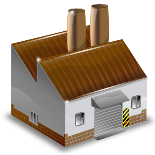 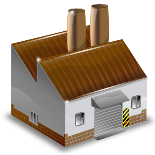 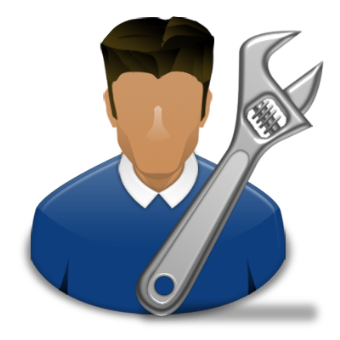 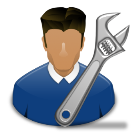 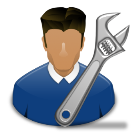 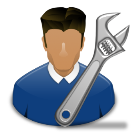 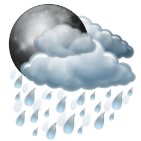 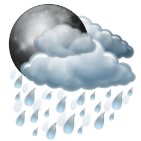 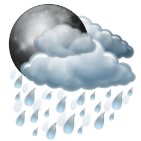 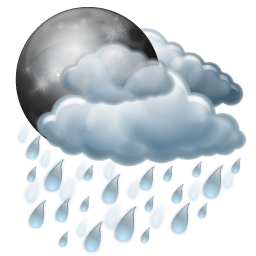 DRUZ
TANIMLAR
TEHLİKE
«İnsanların yaralanması, hastalanması, malın veya malzemenin hasar görmesi, işyeri ortamının zarar görmesi veya bunların gerçekleşmesine sebep olabilecek kaynak, durum veya işlem»
(TS 18001-2004 versiyonu)

«İnsanların yaralanması veya sağlığının bozulması veya bunların birlikte gerçekleşmesine sebep olabilecek kaynak, durum veya işlem» 
(TS 18001-2007 versiyonu)
DRUZ
TANIMLAR
TEHLİKE
«İşyerinde var olan ya da dışarıdan gelebilecek, çalışanı veya işyerini etkileyebilecek zarar veya hasar verme potansiyeli»
(İSG Risk Değerlendirmesi Yönetmeliği-Aralık-2012)
DRUZ
TANIMLAR
TEHLİKE SINIFLAMASI
«İSG açısından, yapılan işin özelliği, işin her safhasında kullanılan veya ortaya çıkan maddeler, iş ekipmanı, üretim yöntem ve şekilleri, çalışma ortam ve şartları ile ilgili diğer hususlar dikkate alınarak yapılır.»


«Ağır ve tehlikeli işler?»
DRUZ
TANIMLAR
RİSK
«İşyerinde  meydana gelebilecek, maruz kimselere veya çalışma çevresine zarar ya da hasar verici nitelikteki; bir olayın meydana gelme ihtimali (olasılığı) ile, zarar verme derecesinin (şiddetinin) bileşkesi» 

«Belirli bir tehlikeli olayın meydana gelme olasılığı ile bu olayın sonuçlarının ortaya çıkardığı (çıkaracağı) zarar, hasar veya yaralanma şiddetinin bileşimi»
DRUZ
TANIMLAR
RİSK
«Tehlikeli bir olayın veya maruz kalma durumunun meydana gelme olasılığı ile olay veya maruz kalma durumunun yol açabileceği yaralanma veya sağlık bozulmasının ciddiyet derecesinin birleşimidir.»
 (TS 18001-2007 versiyonu)
DRUZ
TANIMLAR
RİSK
«Bir kimyasal maddenin zarar verme potansiyelinin çalışma ve/veya maruziyet koşullarında ortaya çıkma olasılığı»

«Tehlikeden kaynaklanacak kayıp, yaralanma ya da başka zararlı sonuç meydana gelme ihtimali»
(İSG Risk Değerlendirmesi Yönetmeliği-Aralık-2012)
DRUZ
TANIMLAR
TEHLİKE RİSK İLİŞKİSİ
«Tehlikelerin çalışanlar, makineler, malzemeler, gibi kaynakları vardır.»

«Bir tehlike kaynağından birden çok tehlike, her bir tehlikeden de birden çok risk ortaya çıkabilir. Her bir riskte birden çok yöntemle kontrol edebilir.»
DRUZ
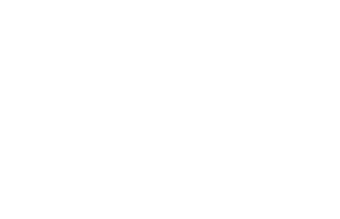 RİSK YÖNETİM PROSESİ (SÜRECİ)
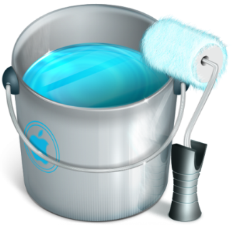 Risk
Tehlike
1.Tehlike kaynağından bir başka tehlike çıkabilir
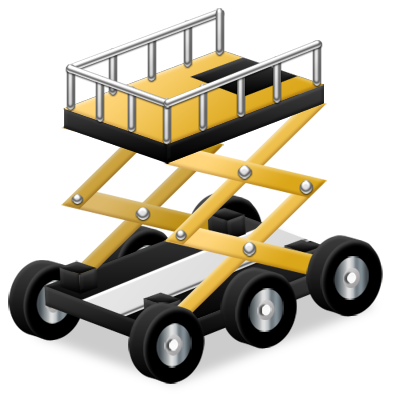 2.Tehlikelerin sonucu olarak riskler ortaya çıkar
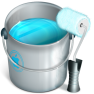 3.Tehlike işyerinde her bölümde, her evrede çıkar
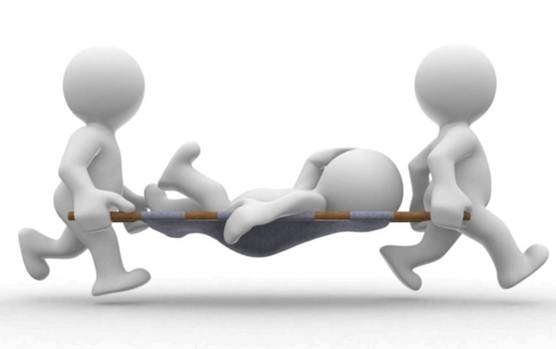 4.Tehlikeler kaza olmadan fark edilmeyebilir
5.Tehlikeler tanımlanıp-değerlendirilmelidir
Tehlike
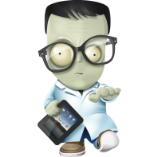 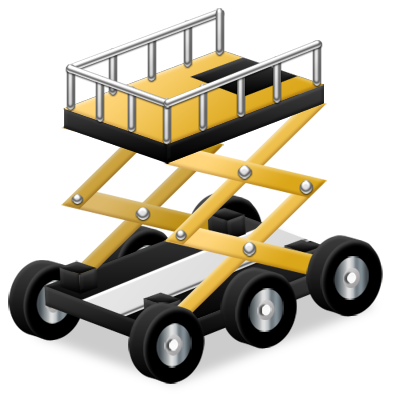 Risk
Tehlike – risk arasındaki ilişki (Öncelik sırası)
Tehlike
Üretim Süreci
DRUZ
TANIMLAR
Çalışanın ustalık düzeyi
Tehlikeye maruz kalan kişi sayısı
Tehlikeye maruz kalma süresi
Kazadaki yaralanmanın ciddiyet derecesi
Artıran ve Azaltan Faktörler
Artıran ve Azaltan Faktörler
Artıran ve Azaltan Faktörler
Bir riskin azaltılması için; riskin olasılığının ve/veya şiddetinin azaltılması gerekir.
Soru; Bir işyerinde yapılan risk değerlendirmesinde, el ve yüz bölgesinde 1. derece yanıkla sonuçlanması beklenen A riskiyle ağır yaralanma veya ölümle sonuçlanması beklenen B riskine ait skorlar kıyaslandığında A riskinin daha büyük olduğu gözlenmiştir. Bu durumda ne söylenebilir?
A riskinin olasılık düzeyi B riskinin olasılık düzeyinden büyüktür.
DRUZ
TANIMLAR
RİSKİN OLASILIĞINI ve ŞİDDETİNİ ETKİLEYEN FAKTÖRLER
DRUZ
TANIMLAR
RİSK DEĞERLENDİRME
«Tehlikelerden kaynaklanan riskin büyüklüğünü tahmin
etmek ve mevcut kontrollerin yeterliliğini dikkate alarak riskin kabul (tolere) edilebilir olup olmadığına karar vermek için kullanılan proses-süreç.»

«Kabul Edilebilir Risk Düzeyi (KERD): Kuruluşun, yasal zorunluluklara ve kendi İSG politikasına göre, tahammül edebileceği düzeye indirilmiş risk.»
DRUZ
TANIMLAR
RAMAK KALA OLAY – KIL PAYI – HASARSIZ OLAY
Oluşum tarzı itibariyle bir kaza olmasına rağmen sonuçları açısından; yaralanma, zarar veya hasarın meydana gelmediği durumdur.»


«İşyerinde meydana gelen; çalışan, işyeri ya da iş ekipmanını zarara uğratma potansiyeli olduğu halde zarara uğratmayan olay» 
(İSG Risk Değerlendirmesi Yönetmeliği-Aralık-2012)
DRUZ
TANIMLAR
KAZA (OLAYI)
«Ölüme, hastalığa, yaralanmaya, hasara veya diğer kayıplara sebebiyet veren istenmeyen olay»
DRUZ
RAMAK KALA OLAY – KAZA OLAYI İLİŞKİSİ
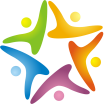 Kaza zincirini oluşturan halkalardan biri olmadıkça diğeri oluşmaz ve kaza meydana gelmez!
5
Kaza
Yaralanma, zarar, hasar meydana gelmesi
4
Ramak Kala
Yaralanma, zarar, hasar oluşmamış
Tehlikeli Hareket Tehlike Durum %98
3
Tehlikeli hareket-durumun aynı anda olması
2
Kişisel Kusurlar  %0,5-1
Zayıflığın Kişisel Boyutu Psikososyal ve Çevresel Faktörlere Bağlı
İnsan Tabiat Şartları Karşısında  Zayıftır
«İnsanın Zayıflığı»         %0,5-1
1
Kazalar tam önlenemez!
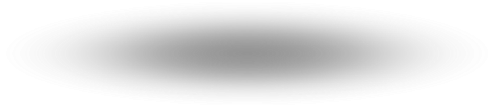 DRUZ
TANIMLAR
İŞ KAZASI
İLO: «Önceden planlanmamış, bilinmeyen ve kontrol altına alınamamış olan etrafa zarar verebilecek nitelikteki olaylardır.»

WHO «Önceden planlanmamış, çoğu kişisel yaralanmalara, makinelerin ve araç gereçlerin zarara uğramasına, üretimin bir süre durmasına  yol açan bir olay»
DRUZ
TANIMLAR
ÖNLEM / ÖNLEME
«İşyerinde yürütülen işlerin bütün safhalarında iş sağlığı ve güvenliği ile ilgili riskleri ortadan kaldırmak veya azaltmak için planlanan ve alınan tedbirlerin tümü»
(İSG Risk Değerlendirmesi Yönetmeliği-Aralık-2012)
DRUZ
TANIMLAR
GÜVENLİK
«Risklerin tanımlanmış bir zaman aralığı süresince, kabul edilebilir düzey içerisinde kalmasına güvenlik denir.»
DRUZ
TANIMLAR
UYGUNSUZLUK
«Doğrudan ya da dolaylı olarak insan yaralanması ya da hastalığı, malın hasar görmesi, işyeri çevresinin zarar görmesi ya da bunların kombinasyonuna neden
olabilecek iş standartları, pratikler, prosedürler, kurallar, yönetim sistemi performansı ve
benzerlerinden, herhangi bir sapmanın olmasıdır.»
DRUZ
3
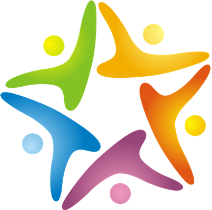 DRUZ
MEVZUATTA RİSK DEĞERLENDİRME
MEVZUATTA RİSK DEĞERLENDİRME
RİSK DEĞERLENDİRME
6331 Sayılı İş Sağlığı ve Güvenliği Kanunu
İşveren, iş sağlığı ve güvenliği yönünden risk değerlendirmesi yapmak veya yaptırmakla yükümlüdür. Risk değerlendirmesi yapılırken, aşağıdaki hususlar dikkate alınır;
Belirli risklerden etkilenecek çalışanların durumu
Kullanılacak iş ekipmanı ile kimyasal madde ve müstahzarların seçimi
İşyerinin tertip ve düzeni
Genç, yaşlı, engelli, gebe veya emziren çalışanlar gibi özel politika gerektiren gruplar ile kadın çalışanların durumu
1
DRUZ
RİSK DEĞERLENDİRME
4857 Sayılı İş Kanununun 78. Maddesi
Bu maddeye göre çıkartılmış yönetmeliklerin çoğunda, işverenlere işyerlerinde «Risk Değerlendirmesi» yapma ve alınan sonuçlara göre gerekli sağlık ve güvenlik önlemlerini belirlenme zorunluluğunun getirilmiştir.

«İş kanunu kapsamındaki tüm işyerlerinde risk değerlendirmesi yapılması zorunlu hale getirilmiştir.»
2
DRUZ
RİSK DEĞERLENDİRME
İSG Risk Değerlendirmesi Yönetmelik (29.12.02/28512)
İşveren; çalışma ortamının ve çalışanların sağlık ve güvenliğini sağlama, sürdürme ve geliştirme amacı ile iş sağlığı ve güvenliği yönünden risk değerlendirmesi yapar veya yaptırır.
3
DRUZ
RİSK DEĞERLENDİRME
Yönetmelikler
Kanserojen ve Mutajen Maddelerle Çalışmalarda Sağlık ve Güvenlik Önlemleri Hakkında Yönetmelik

Kanserojen ve mutajen maddelere maruziyet riski bulunan işlerde çalışanların, bu maddelere;
Maruziyet şekli, 
Maruziyet miktarı 
Maruziyet süresi 
                      ……belirlenerek risk değerlendirmesi yapılacak ve alınması gerekli sağlık ve güvenlik önlemleri belirlenecektir.
4
DRUZ
RİSK DEĞERLENDİRME
Yönetmelikler
Kanserojen ve Mutajen Maddelerle Çalışmalarda Sağlık ve Güvenlik Önlemleri Hakkında Yönetmelik


Risk değerlendirmesinin geçerli olduğu süre ile hangi aralıklarla yenileneceği belirlenecek ve her durumda en az beş yılda bir defa yenilenecektir.

Risk değerlendirmesi, ayrıca çalışma şartlarında maruziyet düzeyini etkileyebilecek herhangi bir değişiklik olduğunda da yeniden yapılacaktır
4
DRUZ
RİSK DEĞERLENDİRME
Yönetmelikler
Kimyasal Maddelerle Çalışmalarda Sağlık ve Güvenlik Önlemleri Hakkında Yönetmelik 
Risk değerlendirmesi, şunlar dikkate alınarak yapılır;
Kimyasal maddenin sağlık ve güvenlik yönünden tehlike ve zararları
İmalatçı, ithalatçı, satıcılardan sağlanacak malzeme güvenlik bilgi formu (MSDS)
Maruziyetin türü, düzeyi ve süresi
Kimyasal maddenin miktarı, kullanma şartları ve kullanım sıklığı
Bu Yönetmelik eklerinde verilen mesleki maruziyet sınır değerleri ve biyolojik sınır değerleri
Alınan ya da alınması gereken önleyici tedbirlerin etkisi
Varsa, daha önce yapılmış olan sağlık gözetimlerinin sonuçları
5
DRUZ
RİSK DEĞERLENDİRME
Yönetmelikler
Kimyasal Maddelerle Çalışmalarda Sağlık ve Güvenlik Önlemleri Hakkında Yönetmelik 

Risk değerlendirmesi aşağıdaki hallerde yenilenecektir;
Risk değerlendirmesinde belirlenen sürelerde
Çalışma koşullarında önemli bir değişiklik olduğunda
Ortam ölçümleri ve sağlık gözetimlerinin sonuçlarına göre gerektiğinde
Kimyasal maddeler nedeni ile herhangi bir kaza olduğunda
En az beş (5) yılda bir defa
5
DRUZ
RİSK DEĞERLENDİRME
Yönetmelikler
Kimyasal Maddelerle Çalışmalarda Sağlık ve Güvenlik Önlemleri Hakkında Yönetmelik 

Risk değerlendirmesi, tamir ve bakım işleri de dahil olmak üzere kimyasal maddelerle çalışılan tüm işleri kapsayacaktır.
Birden fazla kimyasal madde ile çalışılan işlerde, bu maddelerin her biri ve birbirleri ile etkileşimleri dikkate alınarak risk değerlendirmesi yapılacaktır.
Tehlikeli kimyasal maddeler içeren yeni bir faaliyete ancak risk değerlendirilmesi yapılarak belirlenen her türlü önlem alındıktan sonra başlanacaktır.
5
DRUZ
RİSK DEĞERLENDİRME
Yönetmelikler
Yeraltı ve Yerüstü Maden İşletmelerinde Sağlık ve Güvenlik Şartları Yönetmeliği ve Sondajla Maden Çıkarılan İşletmelerde Sağlık ve Güvenlik Şartları Yönetmeliği

«Yer altı ve yer üstü maden işletmeleri ile sondajla
maden çıkarılan işletmelerde “Sağlık ve Güvenlik
Dokümanı” hazırlanırken işçilerin iş yerinde maruz
kalabilecekleri risklerin belirlemesi ve değerlendirmesini yapmak»
6
DRUZ
RİSK DEĞERLENDİRME
Yönetmelikler
Yapı İşlerinde Sağlık ve Güvenlik Yönetmeliği

«Madde 5-b:İşveren veya proje sorumlusu, yapı işine
başlamadan önce, 7 nci maddenin (b) bendinde belirtilen sağlık ve güvenlik planı hazırlayacaktır. Madde 7-b:Yapı alanında yürütülen faaliyetleri dikkate alarak, uygulanacak kuralları belirleyen bir sağlık ve güvenlik planı hazırlayacak veya hazırlanmasını sağlayacaktır. Yapı alanında Ek-II’de belirtilen işler yapılıyorsa, bu işlerle ilgili özel önlemler planda yer alacaktır.»
7
DRUZ
RİSK DEĞERLENDİRME
Yönetmelikler
Patlayıcı Ortamların Tehlikelerinden Çalışanların Korunması Hakkında Yönetmelik

«Sağlık ve güvenlik dokümanı hazırlanırken işçilerin işyerinde maruz kalabilecekleri risklerin belirlenmesi ve değerlendirilmesini yapmak bir işveren yükümlülüğü olarak ifade edilmiştir.»
8
DRUZ
RİSK DEĞERLENDİRME
İLO Sözleşmeleri
İş Sağlığı Hizmetlerine İlişkin 161 Numaralı ILO (Uluslararası Çalışma Örgütü) Sözleşmesi

5. madde: Her işverenin istihdam ettiği işçilerin sağlık ve güvenliği için sorumluluğu saklı kalmak kaydıyla ve işçilerin iş sağlığı ve güvenliği konusunda katılımının gerekliliği göz önüne alınarak, iş sağlığı hizmetleri, işletmedeki iş risklerine uygun 
ve yeterli olacak şekilde aşağıdaki görevleri kapsayacaktır. İşyerlerinde sağlığa zararlı risklerin tanımlanması ve değerlendirilmesi…
9
DRUZ
RİSK DEĞERLENDİRME
Kalite Yönetim Sistemleri
TS EN ISO 9001
TS EN ISO 14001
OHSAS/TS 18001
10
DRUZ
4
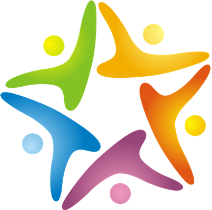 DRUZ
RİSK YÖNETİM PROSESİ (SÜRECİ)
RİSK DEĞERLENDİRME NEDİR?
«Tüm işyerleri için tasarım veya kuruluş aşamasından başlamak üzere tehlikeleri tanımlama, riskleri belirleme ve analiz etme, risk kontrol tedbirlerinin kararlaştırılması, dokümantasyon, yapılan çalışmaların güncellenmesi ve gerektiğinde yenileme aşamaları izlenerek gerçekleştirilmesidir.»

(İSG Risk Değerlendirmesi Yönetmeliği-Aralık, 2012)
DRUZ
RİSK YÖNETİM PROSESİ (SÜRECİ)
RİSK YÖNETİM PROSESİ
“Çalışma hayatında insan sağlığı ve çevre güvenliği ile ilgili risklerin değerlendirilmesi ve kontrol edilmesine yönelik politikalar ve tecrübelerin uygulanmasına Risk Yönetimi denir.”

“Risk Yönetim Prosesi-Süreci” İş Sağlığı ve Güvenliği Yönetim Sisteminin temel taşını oluşturur.
DRUZ
RİSK YÖNETİM PROSESİ-SÜRECİ / GENEL
1
Tehlike Girdileri
(Objektiflik Açısından)
Tehlikeleri Belirlenme (Tanımlama)
(Girdiler…)
2
Riskleri Belirleme (Tahmin Etme)
(Risk Haritası-İşyeri Bilgi Bankaları)
KERD
(Yasa-İSG Politikası)
Risklerin Değerlendirilmesi
(Değer Biçme)
Risk Analiz Metotları
Riskleri Derecelendirme (Analizi)
(Kriterleri Tekrar Kıyasla - Risk Düzeyi)
İletişim & Danışma (KERD)
İzleme & Gözden Geçirme
3
Korunma Önceliği 
(KERD İndirme)
Kontrol Önlemlerinin Belirlenmesi
(Seçenekler-Metod-Plan)
4
Kontrol Önlemlerinin Uygulanması
5
DRUZ
‘’Not: Avustralya standardı AS/NZS 4360’’
1
Tehlikeleri Tanımlama (Belirleme)
DRUZ
RİSK YÖNETİM PROSESİ (SÜRECİ)
B İŞYERİ
A İŞYERİ
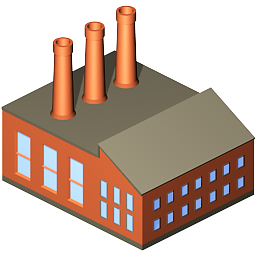 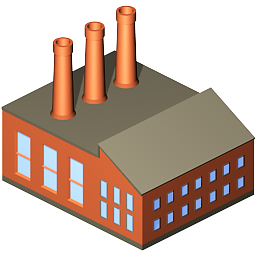 Sektör: Tekstil / Çalışan Sayısı: 50
Sektör: Tekstil / Çalışan Sayısı: 50
DRUZ
RİSK YÖNETİM PROSESİ (SÜRECİ)
TEHLİKELERİ TANIMLAMA (BELİRLEME) «GİRDİLER»
Benzer kuruluşlarda olmuş olan kaza ve olaylar,
Diğer ilgili taraflardan alınan bilgiler,
Çalışanlardan elde edilen İSG bilgileri, 
İşyerindeki gözden geçirme ve iyileştirme faaliyetleri (reaktif ya da proaktif olabilir),
Denetim sonuçları,
Elektrik kullanımı,
En iyi uygulamalar hakkındaki bilgiler,
İletişim belgeleri,
İnceleme raporları,
İSG politikası,
DRUZ
RİSK YÖNETİM PROSESİ (SÜRECİ)
TEHLİKELERİ TANIMLAMA (BELİRLEME) «GİRDİLER»
İSG’ne ilişkin hukuki ve diğer şartlar (mevzuat),
Kaza ve olay kayıtları,
Kimyasal ve biyolojik maddeler,
Kuruluşa özgü tipik tehlike riskleri, 
Kuruluşun tesisleri, prosesleri ve faaliyetleri hakkındaki bilgiler,
Makina, ekipman bilgileri,
Malzeme envanterleri (ham maddeler, kimyasallar, atıklar, ürünler ve alt ürünler),
Malzeme Güvenlik Bilgi Formları (MSDS),
Ön gözden geçirme sonuçları,
DRUZ
RİSK YÖNETİM PROSESİ (SÜRECİ)
TEHLİKELERİ TANIMLAMA (BELİRLEME) «GİRDİLER»
Profesyonel destek ve uzmanlıklar,
Proses akış şemaları,
Radyasyon kaynakları,
Sağlık riskleri taramasıdır.
Saha planları,
Tıbbi/ilkyardım raporları,
Toksikoloji ve diğer sağlık ve iş güvenliği verileri,
Uygunsuzluklar,
Verilerin izlenmesi,
Yangın,
Yöntemler ve görevler,
DRUZ
RİSK YÖNETİM PROSESİ (SÜRECİ)
DRUZ
RİSK YÖNETİM PROSESİ (SÜRECİ)
İNSANA (KİŞİYE) BAĞLI TEHLİKE KAYNAKLARI
Psikolojik Nedenli; (Unutkanlık, sıkıntı, üzüntü, keder, çevre etkileri, istem dışı davranış, ihmalci davranış, hatalı davranış vb.)          
                        
Fiziksel Nedenli; (Yorgunluk, uykusuzluk, alkol, hastalık vb.)

İşyeri Nedenli; (İnsan ilişkileri, takım çalışması, iletişim vb.)

«Deneyim, eğitim, sağlık düzeyi, bedensel yetersizlikler, işi yapan dışındakilerin etkilenmesi»
M
DRUZ
RİSK YÖNETİM PROSESİ (SÜRECİ)
MAKİNE-EKİPMAN-DONANIMA BAĞLI TEHLİKELER
Bakımsızlık
Kontrolsüzlük
Yıpranma
Koruyucuların olmaması
Eski teknoloji
Hatalı yerleşim
Yetersiz koordinasyon
M
DRUZ
RİSK YÖNETİM PROSESİ (SÜRECİ)
ÇALIŞMA ORTAMINA (İŞ ÇEVRESİNE) BAĞLI TEHLİKELER
İç Çevre Unsurları: Çalışanı etkileyebilecek maddi olan (sıcaklık, nem, aydınlatma, gürültü, toz, zemin, giriş-çıkışlar, korkuluklar, merdiven vb.) olmayan tüm şartlar

Dış Çevre Unsurları: Jeolojik riskler (deprem vb.), coğrafi riskler (sel, vb.), atmosferik riskler (don, fırtına, çevre işyerlerinden gelen gazlar), çevreden gelen biyolojik, kimyasal riskler,
M
DRUZ
RİSK YÖNETİM PROSESİ (SÜRECİ)
YÖNTEMLERE VE SÜRECE BAĞLI TEHLİKELER
Süreçler – Alt süreçler ve İşlemler ile ilgili;
Yetersiz yönetim organizasyonu,
Yetersiz kurallar ve talimatlar,
Yetersiz güvenlik yönetim planı, 
Eğitim ve öğretim yetersizliği,
Yetkin  olmayan personel istihdamı,

Örnek: Bir Tanka Nitrik Asit doldurulması 
Hortum yanlış vanaya bağlanıyor,
Oluşan kimyasal reaksiyon sonucu bir patlama gerçekleşiyor.
M
DRUZ
RİSK YÖNETİM PROSESİ (SÜRECİ)
TEHLİKELERİ GRUPLANDIRMA
Mevzuat bazlı gruplama,
Proses bazlı gruplama,
Yerleşim bazlı gruplama,
Organizasyon bazlı gruplama,
Bilimsel bazlı gruplama,
Karma bazlı gruplama,
DRUZ
RİSK DEĞERLENDİRME
Yerleşim Esaslı Gruplandırma
İdari
İdari
Montaj Bölümü
Kaynak Atölyesi
İmalathane
Dökümhane
Sosyal Tesis
Mutfak Yemekhane
Kazan Dairesi
Kompresör Dairesi
Trafo Dağıtım
Soyunma-Duş
DRUZ
RİSK YÖNETİM PROSESİ (SÜRECİ)
Bilimsel Bazlı Gruplandırma
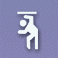 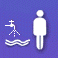 Mekanik Tehlikeler
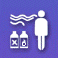 Nemli-ıslak Koşullarda çalışmak
Kimyasallar
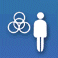 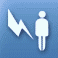 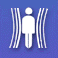 Elektrik Tehlikesi
Basınçlı Ortam
Biyolojik Materyaller
Termal Tehlikeler
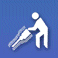 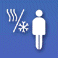 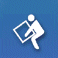 Titreşim
Fiziksel Stres
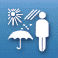 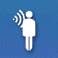 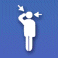 Psikososyal Stres
Aydınlatma
Ses (Gürültü)
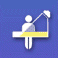 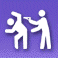 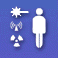 İklim Koşulları
Radyasyon
İnsanlar
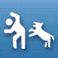 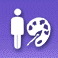 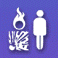 Renkler
Yangın, Patlamalar
Hayvanlar
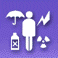 Çok faktörlü tehlikeler
2
Riskleri Belirleme – Tahmin Etme
DRUZ
RİSK YÖNETİM PROSESİ (SÜRECİ)
RİSKLERİ BELİRLEME – TAHMİN ETME
Tespit edilmiş olan tehlikelerin her biri ayrı ayrı dikkate alınarak bu tehlikelerden kaynaklanabilecek risklerin 
Hangi sıklıkta oluşabileceği,
Risklerden kimlerin, 
Nelerin, 
Ne şekilde, 
Hangi şiddette,…. zarar görebileceği belirlenir. 

Bu belirleme yapılırken mevcut kontrol tedbirlerinin etkisi de göz önünde bulundurulur.

(İSG Risk Değerlendirmesi Yönetmeliği-Aralık, 2012)
DRUZ
3
Risk Değerecenlendirme-Analiz Etme
«Kabul Edilebilirlik Değerlendirmesi-KERD»
DRUZ
RİSK YÖNETİM PROSESİ (SÜRECİ)
RİSKLERİ DERECELENDİRME - ANALİZ ETME
Toplanan bilgi ve veriler ışığında belirlenen riskler; 
İşletmenin faaliyetine ilişkin özellikleri, 
İşyerindeki tehlike veya risklerin nitelikleri, 
İşyerinin kısıtları,
Ulusal veya uluslararası standartlar,
    
………….esas alınarak seçilen yöntemlerden biri veya birkaçı bir arada kullanılarak analiz edilir.

(İSG Risk Değerlendirmesi Yönetmeliği-Aralık, 2012)
DRUZ
RİSK YÖNETİM PROSESİ (SÜRECİ)
RİSKLERİ DERECELENDİRME - ANALİZ ETME
«Analizin ayrı ayrı bölümler için yapılması halinde bölümlerin etkileşimleri de dikkate alınarak bir bütün olarak ele alınıp sonuçlandırılır.»

«Analiz edilen riskler, kontrol tedbirlerine karar verilmek üzere etkilerinin büyüklüğüne ve önemlerine göre en yüksek risk seviyesine sahip olandan başlanarak sıralanır ve yazılı hale getirilir.»

(İSG Risk Değerlendirmesi Yönetmeliği-Aralık, 2012)
DRUZ
RİSK YÖNETİM PROSESİ (SÜRECİ)
RİSKLERİ DERECELENDİRME - ANALİZ ETME
Derecelendirilen risklerin «Risk seviyelerinin kabul edilebilirliğinin» önceden oluşturulmuş kriterler ile kıyaslaması yapılır.  

Risk değerlendirmesi aşamasında, riskin kabul edilebilirliğine karar vermek için, riskin önemi üzerinde kapsamlı olarak karar verilir. «Bu tamamen yargılara dayanır.»
Acil tedbir gerektirmeyebilir
Mümkün olduğunca çabuk müdahale edilmeli
Hemen çalışma yapılmalı
DRUZ
4
Kontrol Önlemlerini (Tedbirlerini) 
Tespit Etme (Karar Verme)
DRUZ
RİSK YÖNETİM PROSESİ (SÜRECİ)
KONTROL ÖNLEMLERİNİ BELİRLEME
İhtiyaç duyulan her ilave risk kontrol önleminin belirlenmesi, risk kontrol önlemlerinin riski katlanılabilir bir seviyeye indirmeye yetip yetmeyeceğinin değerlendirilmesi yapılır.

Riskin Yanıtlanması
Riskin Kontrol Edilmesi
DRUZ
RİSK YÖNETİM PROSESİ (SÜRECİ)
RİSK YANITLANMASI (KONTROL ADIMLARI)
Risk yanıtlaması; kurum üst yönetimi tarafından, riske karşılık alınacak tutumun belirlenmesidir. Tüm riskler kontrol edilmek zorunda değildir. Yönetim, kontrol dışında da risk stratejileri belirleyebilir. 

Analiz edilerek etkilerinin büyüklüğüne ve önemlerine göre sıralı hale getirilen risklerin (kusurların) kontrolü amacıyla «4 başlıkta risk yanıtlama planlaması» yapılır.
DRUZ
RİSK YÖNETİM PROSESİ (SÜRECİ)
RİSK YANITLANMASI (KONTROL ADIMLARI)
Kabullenme (Kabul Etmek – Kabul – Üstlenmek)
Kaçınma (Kaçınmak) 
Azaltma
Transfer Etme (Devretme)
DRUZ
RİSK YÖNETİM PROSESİ (SÜRECİ)
RİSK KONTROL ADIMLARI
Planlamadan sonra belirlenen tehlikelerin ortadan kaldırılması, bu mümkün değil ise risklerin kabul edilebilir düzeye indirilmesi için gerekli kontrol tedbirlerine karar verilir.

(İSG Risk Değerlendirmesi Yönetmeliği-Aralık, 2012)

Genellikle kontrol yöntemleri alternatifli olarak belirlenir ve fayda-maliyet analizi yapılarak yetkililerin tercihine sunulur.
DRUZ
RİSK YÖNETİM PROSESİ (SÜRECİ)******!!!!!!
DRUZ
RİSK YÖNETİM PROSESİ (SÜRECİ)
KAYNAKTA KORUMA
Riskin Ortadan Kaldırılması (Elimine Etmek-Eliminasyon)
«Tesis içerisinde yüksek tehlike taşıyan materyalin, makinenin veya prosesin (sürecin) elimine edilmesi, ortadan kaldırılması, yok edilmesi…»

Örnek; Teknolojisi eski olan ve çift el kumanda yada fotosel tertibatı yapılamayan presin kullanımdan kaldırılması. İnsanla yapılan işin makineyle yapılması. Otomasyona geçilmesi…
1
DRUZ
RİSK YÖNETİM PROSESİ (SÜRECİ)
KAYNAKTA KORUMA
Yerine Koyma–İkame Etme-Yer Değiştirme (Substitusyon) 
«Tehlike (kaynakta) elimine edilemiyorsa, yüksek risk taşıyan materyal, makine veya proses daha az risk taşıyan ile değiştirilir…» 


Örnek; Proses içerisinde kullanılan toksik (zehirleyici) olan veya çabuk yanıcı olan bir çözücünün, toksik olmayan ve parlama noktası yüksek bir çözücü ile değiştirilmesi.
2
DRUZ
RİSK YÖNETİM PROSESİ (SÜRECİ)
ORTAMDA KORUMA
Tecrit Etme (Yalıtım-Kontrol-İzolasyon) 
«Eğer tehlike kaynakta kontrol (eliminasyon- substitusyon) edilemiyorsa, tehlike kaynağı (materyal, makina, ekipman veya proses) izole edilmelidir.» 




Örnek; Boyahanedeki boyaların daha az tehlikeli boyalarla değiştirilmesi,… kapalı sistem boya kabini kullanılması
3
DRUZ
RİSK YÖNETİM PROSESİ (SÜRECİ)
ORTAMDA KORUMA
Yönetsel Önlemler-Uygunlaştırma (Proses-Süreç-Politika)
«Dizayn mühendisleri, elimine, ikame ve izole edilemeyen ve kontrolü sağlanamayan tehlikeyi gidermek için makinanın, tesisatın veya prosesin tasarımını değiştirmelidir…» 

Örnek; Tehlikenin fazla olduğu bölümlerde çalışan sayısının azaltılması, çalışma süresinin kısaltılması veya bu bölümlerde dönüşümlü olarak (rotasyonla) çalışılması… Mekanın işe uygun hale getirilmesi….
4
DRUZ
RİSK YÖNETİM PROSESİ (SÜRECİ)
KİŞİDE KORUMA
Toplu Önleme (Koruma) Önceliklidir;
«Risk kontrol adımları uygulanırken toplu koruma önlemlerine, kişisel korunma önlemlerine göre öncelik verilmeli ve uygulanacak önlemlerin yeni risklere neden olmaması sağlanmalıdır.»
(İSG Risk Değerlendirmesi Yönetmelik-Aralık, 2012)

«Toplu korumada risk ek yöntemlerle engellenir. Bu durum eklenmiş güvenlik olarak da adlandırılır.»
5
DRUZ
RİSK YÖNETİM PROSESİ (SÜRECİ)
Yüksekten düşmelere karşı  toplu ve kişisel koruma önlemleri-tedbirleri
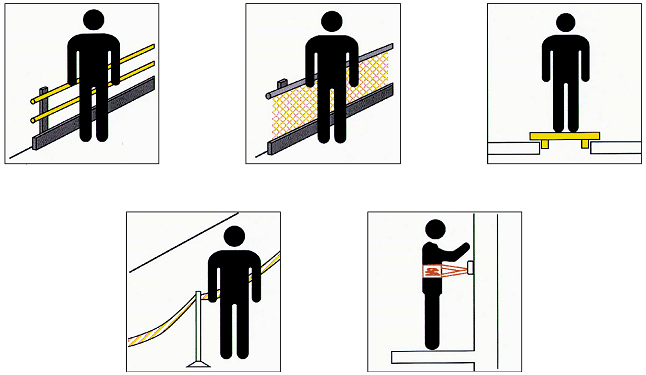 Kenar koruma
Güvenlik ağları
Kapak
Barikatlama
Emniyet kemeri=Kişisel koruma
DRUZ
RİSK YÖNETİM PROSESİ (SÜRECİ)
KİŞİDE KORUMA
Bireysel-Kişisel Önleme (Koruma);
İşyerlerinde çalışanları risklerden korumada en son başvurulacak yöntem olarak kişisel-bireysel koruma yöntemleri gelmektedir. 
Bunlar;
KKD’ler (Kişisel Korunma Araçları) 
Tıbbi Koruma (Aşılama-tetanos gibi, Sağlık eğitimi)
Kişisel Hijyen (Sağlıklı su, yeterli beslenme, temizlik)
6
DRUZ
RİSK YÖNETİM PROSESİ (SÜRECİ)
KİŞİDE KORUMA / KKD Kullanımı
Kişisel koruyucu donanım kullanımının korunmada en son başvurulacak yöntem olmasının nedenleri;
KKD’lar rahatsızlık vericidir, 
KKD’ların denetiminin yapılması zordur,
KKD’lar riski ortadan kaldırmada daha az etkilidir.

«Kişisel koruyucu kullanımı gerekli ise mutlak suretle koruyucu ekipmanın kullanım prosedürünün yayınlanması gereklidir.»
6
DRUZ
RİSK YÖNETİM PROSESİ (SÜRECİ)
KKD’LERİN RİSKİN OLASILIĞINI ve ŞİDDETİNİ ETKİLEMESİ
Risk: Yüksekten düşen cismin başa çarpması 
Önlem: Baret
Risk: Kaygan yüzeyde düşerek yaralanma
 Önlem: Kaydırmaz tabanlı ayakkabı
Risk: Elin sıcak demirle temas ederek yanması / Önlem: Sıcak işlem eldiveni
DRUZ
RİSK YÖNETİM PROSESİ (SÜRECİ)
(KİŞİYİ) SEÇME
Seçme (Duyarlı Kişilerin Riskle Karşılaşmasının Önlenmesi-Azaltılması);
Yasal düzenlemelere uygun seçme (Çalışma yasağı) 
Tıbbi seçme (Sağlığın yürütülen ise uygun olmaması)
Mesleki seçme (İse/riske uygun eğitimi olmayanların ise alınmaması)
Doğal seçme (İsin gereklerini kişisel özellikleri nedeniyle yerine getirememe durumu)
7
DRUZ
5
Kontrol Tedbirlerini (Önlemlerini) 
Uygulama (Yerine Getirme)
DRUZ
RİSK YÖNETİM PROSESİ (SÜRECİ)
KONTROL ÖNLEMLERİNİ UYGULAMA
«Kararlaştırılan tedbirlerin iş ve işlem basamakları, işlemi yapacak kişi ya da işyeri bölümü, sorumlu kişi ya da işyeri bölümü, başlama ve bitiş tarihi ile benzeri bilgileri içeren planlar hazırlanır. Bu planlar işverence uygulamaya konulur.»

Ancak tanımlanan her gerekli risk azaltma ve kontrol önlemleri ile ilgili değişiklikler uygulamaya konulmadan önce denenmelidir. 

(İSG Risk Değerlendirmesi Yönetmelik-Aralık, 2012)
DRUZ
RİSK YÖNETİM PROSESİ (SÜRECİ)
KONTROL ÖNLEMLERİNİ UYGULAMA
Sırasıyla; «Riskin ortaya çıkma ihtimalinin önlenmesi, azaltılması veya hasarın potansiyel şiddet derecesinin azaltılması amaçlanmalıdır.»
DRUZ
RİSK YÖNETİM PROSESİ (SÜRECİ)
Kontrol Önlemlerinde Prensipler
Sistematiklik Prensibi,
Toplu Koruma Prensibi,
İlave Risk Oluşturmama Prensibi,
Ekonomik Olma Prensibi,
Risklerin Özgünlüğü Prensibi,
Risk Algılama Değişkenliği Prensibi,
Sübjektiflik Prensibi,
Katılımcılık Prensibi,
Proaktif Yaklaşım Prensibi,
Mali Yük Getirmeme Prensibi,
Koruma Düzeyini Yükseltme Prensibi,
Diğer Sistemlere Entegre Olabilme Prensibi,
Gözden Geçirme ve Sürekli İyileştirme Prensibi,
DRUZ
6
İzleme ve Gözden Geçirme
«Yeniden Risk Değerlendirme Zamanı»
DRUZ
RİSK YÖNETİM PROSESİ (SÜRECİ)
İzleme – Gözden Geçirme
İzleme; 
«Hazırlanan önleme eylem planlarının uygulama adımları düzenli olarak takip edilir, denetlenir ve aksayan yönler yeniden gözden geçirilerek gerekli önleyici ve düzeltici işlemler tamamlanır.»

Gözden geçirme; 
«Eylem planı çerçevesinde tamamlanmış olan önleyici ve düzeltici işlemlerin etkinliği takip edilir.»
DRUZ
RİSK YÖNETİM PROSESİ (SÜRECİ)
RİSK YÖNETİM PROSESİ (SÜRECİ)
5
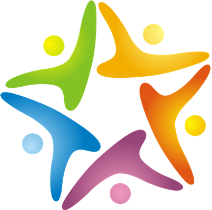 DRUZ
RİSK DEĞERLENDİRME
UYGUN METODU SEÇMEK
Risk değerlendirmesinde hangi metodun seçileceği en büyük sorudur. Bu konuda uluslararası kabul görmüş eğilim şu yöndedir;

Genel (ön) tehlike analizinin yapılması,
Tehlike analizi sonuçlarının gözden geçirilmesi,
Detaylı analizler için uygun analiz metodunun seçilmesi,
DRUZ
RİSK DEĞERLENDİRME
RİSK HARİTASI
Makro Ayrıştırma Algoritması
Mikro Ayrıştırma Algoritması
DRUZ
RİSK DEĞERLENDİRME
RİSK HARİTASI / Makro Ayrıştırma Algoritması
Üniteyi Ayrıştırma
Analizi Detaylandır
Ayrıştırma algoritması uygulanan işyerinde tehlikeli bölümlerinin tehlike derecelerine göre birbirinden ayrıştırılması gereklidir.
DRUZ
RİSK DEĞERLENDİRME
RİSK HARİTASI / Makro Ayrıştırma Algoritması
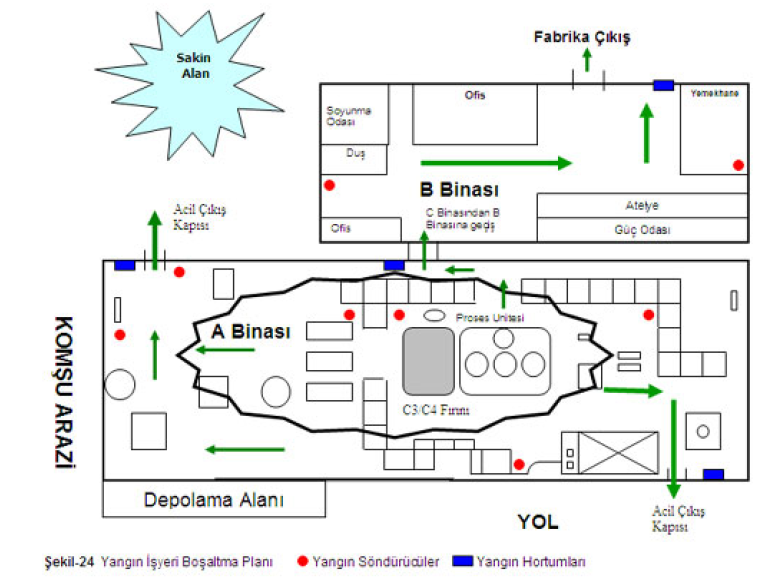 DRUZ
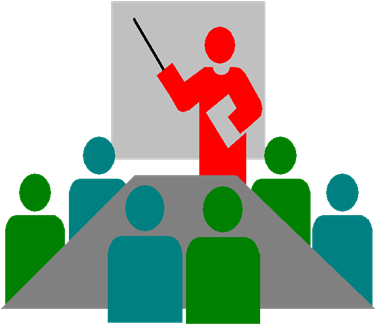 Risk Değerlendirme Ekibi
DRUZ
RİSK DEĞERLENDİRME
RİSK DEĞERLENDİRME EKİBİ
İşveren veya işveren vekili-temsilcisi (Koordinasyon)
İşyeri hekimi
İş güvenliği uzmanı (A, B, C Sınıfı)
İşyerindeki çalışan-işçi temsilcileri
İşyerindeki destek elemanları
İşyerindeki bütün birimleri temsil edecek şekilde belirlenen ve işyerinde yürütülen çalışmalar, mevcut veya muhtemel tehlike kaynakları ile riskler konusunda bilgi sahibi çalışanlar
ihtiyaç duyulduğunda bu ekibe destek olmak üzere işyeri dışındaki kişi ve kuruluşlar
DRUZ
6
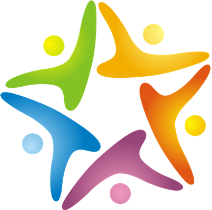 DRUZ
RİSK METODOLOJİLERİ (YÖNTEMLERİ-TEKNİKLERİ)
RİSK ANALİZ METODU-YÖNTEMİ-TEKNİĞİ
Analiz duruma göre 3 temel yöntem vardır. 

Bunlar;
Kalitatif (Nitel-Sıralı-Ordinal-Tanımlayıcı)
Kantitatif (Nicel-Sayısal-Rakamsal-Nümerik)
Karma (Kalitatif-Nicel-Kantitatif-Nitel)
DRUZ
1
Kalitatif Metotlar
(Nitel-Sıralı-Ordinal-Tanımlayıcı)
DRUZ
RİSK METODOLOJİLERİ (YÖNTEMLERİ-TEKNİKLERİ)
KALİTATİF (NİTEL – SIRALI – ORDİNAL) METOD
«Kalitatif (Qualitative) risk analizi riski hesaplarken ve ifade ederken numerik (nicel-sayısal-rakamsal-matematiksel) değerler yerine tanımlayıcı (nitel-ordinal-sıralı) (düşük, yüksek, çok yüksek gibi) değerler kullanır.»


Nitel: »Ölçülemeyen, sayılamayan, miktarı tespit edilemeyen»
DRUZ
RİSK METODOLOJİLERİ (YÖNTEMLERİ-TEKNİKLERİ)
KALİTATİF (NİTEL – SIRALI – ORDİNAL) METODLAR
Tehlike ve İşletilebilme Çalışması Analizi (HAZOP)
Olursa Ne Olur Analizi (What if…?)
Ön Tehlike Analizi Metodu (PHA)
Çeklist Kullanılarak Birincil Risk Analizi (PRA)
Güvenlik Denetimi (Safety Audit)
DRUZ
2
Kantitatif (Nicel–Sayısal–Rakamsal) 
Metotlar
DRUZ
RİSK METODOLOJİLERİ (YÖNTEMLERİ-TEKNİKLERİ)
KANTİTATİF (NİCEL–SAYISAL–RAKAMSAL) METOD
«Kantitatif (Quantitative-Nicel) risk analizinde, risk hesaplanırken sayısal-rakamsal yöntemler kullanılır.»


Nicel: «Ölçülebilen, sayılabilen, miktarı tespit edilebilen, azlığı ya da çokluğu belirlenebilen»
DRUZ
RİSK METODOLOJİLERİ (YÖNTEMLERİ-TEKNİKLERİ)
KANTİTATİF (NİCEL–SAYISAL–RAKAMSAL) METOD
«Bu metotta tehdidin olma ihtimali  ile tehdidin etkisine sayısal değerler verilir ve bu değerler matematiksel ve mantıksal metotlar ile proses edilip risk değeri bulunur.»

Risk = Tehdidin Olma İhtimali x Tehdidin Etkisi 
Risk = Olasılık x Şiddet

formülü kantitatif risk analizinin temel formülüdür.
DRUZ
RİSK METODOLOJİLERİ (YÖNTEMLERİ-TEKNİKLERİ)
KANTİTATİF (NİCEL–SAYISAL–RAKAMSAL) METOD
Faydalı Sonuçları;
Bir riskin zaman içinde alınan tedbirlerle azalıp azalmadığının kontrolü,
Risklerin kabul edilebilir olup olmadığının tespiti,
Risklerin birbirleriyle kıyaslanması,
DRUZ
RİSK METODOLOJİLERİ (YÖNTEMLERİ-TEKNİKLERİ)
KANTİTATİF (NİCEL–SAYISAL–RAKAMSAL) METODLAR
FMEA (HTEA-Olası Hata Türleri ve Etkileri Analizi) 
Fine-Kinney Analiz Metodu
Jhon-Ridley Analiz Metodu
Risk Değerlendirme Karar Matrisi (RADM)
3x3 Tipi Matris Metodu
L-Tipi Matris Metodu
X-Tipi Matris Metodu
DRUZ
3
Karma Metotlar
DRUZ
RİSK METODOLOJİLERİ (YÖNTEMLERİ-TEKNİKLERİ)
YARI KANTİTATİF (KARMA) METODLAR
ETA (Olay Ağacı Analizi Yöntemi)
FTA (Hata Ağacı Analizi Yöntemi) 
Neden-Sonuç Analizi (Sebep-Sonuç Analizi)
DRUZ
1
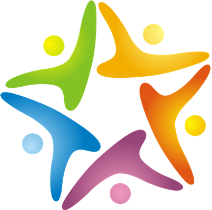 DRUZ
1
HAZOP
(Hazard and Operability Studies) 
Tehlike ve İşletilebilme Çalışması Metodolojisi
DRUZ
RİSK DEĞERLENDİRME / HAZOP
AÇIKLAMALAR – 1
HAZOP (Hazard and Operability Studies) 
Tehlike ve İşletilebilirlik Çalışması Metodolojisi
Tehlike ve İşletilebilirlik Analizi
DRUZ
RİSK DEĞERLENDİRME / HAZOP
AÇIKLAMALAR – 2
Kimya endüstrisi tarafından, (bu sanayinin özel tehlike potansiyelleri dikkate alınarak) geliştirilmiş bir yöntemdir. Günümüzde özellikle kimya, petrokimya, ilaç ve nükleer prosesler için uygun bir analiz yöntemidir.

Belirli rehber (anahtar) ve kılavuz kelimeler kullanarak yapılan yapısal ve sistemli bir beyin fırtınası çalışmasıdır.
DRUZ
RİSK DEĞERLENDİRME / HAZOP
Kılavuz Kelimler
Rehber-Anahtar Kelimeler
Akış
Basınç
Sıcaklık
Seviye
Kompozisyon/Durum
Reaksiyon
Zaman
Sıra
………………………………gibi
Yok
Fazla
Az
Ayrıca
Kısmen
Ters
Diğer
Geç - Erken
Önce – Sonra
...............................gibi
DRUZ
RİSK DEĞERLENDİRME / HAZOP
HAZOP ÇALIŞMALARINI YENİLEME ZAMANI
En az beş yılda bir defa,
HAZOP takımının belirlediği sürelerde,
Tamir ve bakım işlerine başlamadan önce,
Çalışma koşullarında önemli bir değişiklik olduğunda,
Ortam ölçümleri ve sağlık gözetimlerinin sonuçlarına göre gerektiğinde,
Proseste veya operasyonda kimyasal maddeler nedeni ile herhangi bir kaza olduğunda,
Prosese/operasyona bir eklenti veya tehlikeli kimyasal maddeler içeren yeni bir faaliyete başlandığında,
DRUZ
HAZOP PROSES AKIM ŞEMASI
DRUZ
2
What if…?
(What İf…?)
Olursa Ne Olur Analizi…?
DRUZ
RİSK METODOLOJİSİ / OLURSA NE OLUR…?
Açıklamalar – 1
İşyeri ziyaretleri ve prosedürlerin gözden geçirmesi esnasında yararlıdır. Hali hazırda var olan, kaçınılmaz potansiyel tehlikelerin tespit edilme oranını yükseltir. 

Bu metot işlemlerin herhangi bir aşamasında uygulanabilir.

Bu yöntem genel soru olan “Olursa Ne Olur?” ile başlar ve sorulara verilen cevaplara dayanır.
DRUZ
RİSK METODOLOJİSİ / OLURSA NE OLUR…?
Açıklamalar – 2
Risk değerlendirme raporunda, tehlikelerin tipini tarif etmek ve tavsiyeleri değerlendirmek amacıyla kullanılır.

Az tecrübeli risk analistleri tarafından yürütülebilir.

Bu metot çeşitli disiplinlerdeki takım üyelerinin tecrübelerine dayanması ve bu takımdaki üyelerin tecrübelerine göre sonuçların çok fazla etkilenmesi nedeniyle informel bir metottur.
DRUZ
RİSK METODOLOJİSİ / OLURSA NE OLUR…?
DRUZ
3
PHA
(Preliminary Hazard Analysis)
Ön Tehlike Analizi
DRUZ
RİSK DEĞERLENDİRME
Açıklamalar – 1
İşletmenin-tesisin tasarımı aşamasında tehlikelerin analizi için kullanılan tehlike değerlendirme tekniğidir.

Bir işletmede hangi tür tehlikelerin sıklıkla ortaya çıktığını ve hangi analiz metodunun uygulanacağını belirleyen metodolojidir.
DRUZ
4
PRA
(Preliminary Risk Analysis)
Çeklist Kullanılarak Birincil Risk Analizi
Kontrol Listeleri Kullanarak Risk Analizi
DRUZ
RİSK DEĞERLENDİRME / PRA
Açıklamalar – 2
İki adımda gerçekleştirilir;
Check listelerindeki özel sorularla, analizi yapılan tesisin eksiklikleri saptanır.

Bir önlemler katalogu ile yapılması gereken düzeltmeler önerilir.
DRUZ
RİSK DEĞERLENDİRME / PRA
DRUZ
2
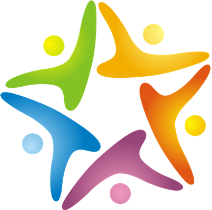 DRUZ
1
FMEA – HTEA
(Failure Mode and Effects Analysis)
Olası Hata Türleri ve Etkileri Analizi Metodolojisi
DRUZ
RİSK DEĞERLENDİRME / FMEA -HTEA
Açıklamlar – 1
FMEA (Failure Mode and Effects Analysis)
Olası Hata Türleri ve Etkileri Analizi Metodolojisi


ABD ordusunda geliştirilmiştir. FMEA üzerine prosedürler olarak adlandırılan Askeri Prosedür (MIL-P- 1629) 9 Kasım 1949 tarihinde başlatılmıştır.
DRUZ
RİSK DEĞERLENDİRME / FMEA -HTEA
Açıklamlar – 2
FMEA bütün teknoloji ağırlıklı sektörler, uzay sektörü, kimya endüstrisi ve otomobil sanayinde çok popülerdir. 


Bu metodun popüler olmasındaki başlıca sebebi kullanımının kolay olması ve geniş teorik bilgi gerektirmemesidir. Orta düzeyde deneyimi olan bir risk değerlendirme timi tarafından rahatlıkla uygulanabilir.
DRUZ
RİSK DEĞERLENDİRME / FMEA -HTEA
FMEA ÇEŞİTLERİ
Sistem FMEA (HTEA)
Tasarım FMEA (HTEA)
Proses FMEA (HTEA)
Servis FMEA (HTEA)
DRUZ
RİSK DEĞERLENDİRME / FMEA -HTEA
SİSTEM FMEA
«Sistem ve alt sistemleri analiz ederek, sistemin eksiklerinden doğan, sistem fonksiyonları arasındaki potansiyel hata türlerini belirlemeye odaklanır.»
 
Hedefi; Sistemin;
Kalitesini, 
Güvenirliğini, 
Korunabilirliğini  ……………………artırmaktır.
1
DRUZ
RİSK DEĞERLENDİRME / FMEA -HTEA
SİSTEM FMEA FAYDALARI
Sistemi etkileyen potansiyel problemlerin bulunabileceği alanlar daralır
Sistem içerisinde uygulanacak prosedürler için bir temel oluşturulmasına yardımcı olur
Sistem içerisindeki fazlalıkların tespit edilmesine yardım eder
Optimum sistem tasarım alternatiflerinin seçilmesinde yol gösterir
1
DRUZ
RİSK DEĞERLENDİRME / FMEA -HTEA
TASARIM FMEA
«Tasarım (fizibilite) hatalarından doğan hata türlerine yönelik olarak üretime başlamadan önce ürünlerin analiz edilmesinde kullanılır.» 

Hedefi;
Tasarım kalitesini, 
Güvenirliğini 
Korunabilirliğini ……………………artırmaktır.
2
DRUZ
RİSK DEĞERLENDİRME / FMEA -HTEA
TASARIM FMEA FAYDALARI
Tasarım geliştirme faaliyetleriyle ilgili önceliklerin belirlenmesi
Potansiyel hataların tasarım aşamasında iken belirlenmesinin sağlaması
Potansiyel güvenlik sorunlarının belirlenerek ortadan kaldırılmasına yardım etmesi ve değişiklik için açıklamaların kaydedilmesinin sağlanması
 Önemli ve kritik özelliklerin belirlenmesine yardım etmesi
2
DRUZ
RİSK DEĞERLENDİRME / FMEA -HTEA
PROSES-SÜREÇ FMEA
«Bu analiz üretim veya montaj prosesindeki eksiklerden doğabilecek hata türlerini ortadan kaldırmak ve üretim ve montaj prosesini analiz etmek amacına hizmet etmektedir.» 

Gerekli Dokümanlar;
İşletmenin (tesisin) ve ekipmanın yerleşim planları
İşletmenin proses akış diyagramları
İşletmenin iş kazası kayıtları
3
DRUZ
RİSK DEĞERLENDİRME / FMEA -HTEA
PROSES-SÜREÇ FMEA FAYDALARI
Üretim/montaj prosesinin analizine yardımcı olması 
Düzeltici faaliyetlerin önceliklerinin belirlemesi, 
Kritik veya önemli olan özellikleri tespit etmede ve kontrol planı oluşturmada yardımcı olması
3
DRUZ
RİSK DEĞERLENDİRME / FMEA -HTEA
SERVİS-HİZMET FMEA
«Organizasyondaki aksaklıkların analiz edilmesinde yardımcı olur. Bu analizin uygulanmasıyla; organizasyon faaliyetleri arasında önceliklendirme yapılması ve değişiklik için açıklamaların kaydedilmesi sağlanır. 
Müşteri hizmetlerini geliştirmek amacıyla;
Üretim
Kalite güvence 
Pazarlama 
……….koordinasyonu ile uygulanan bir yöntemdir
4
DRUZ
FMEA KULLANILAN SEMBOLLER
DRUZ
FMEA / ZARARIN OLUŞMA OLASILIĞI
DRUZ
FMEA / ZARARIN ŞİDDETİ (CİDDİYETi)
DRUZ
FMEA / FARK EDİLEBİLİRLİK
İSTANBULUZMAN
RİSK DEĞERİ VE İŞLEMLER / FMEA
2
FİNE-KİNNEY
DRUZ
RİSK DEĞERLENDİRME
KULLANDIĞI PARAMETRELER
Olasılık – İhtimal – Şans 
Zararın Gerçekleşme Olasılığı,

Sıklık –  Seyreklik – Frekans
Tehlikeye Zaman İçinde Maruz Kalma Tekrarı

Şiddet – Sonuçların Etkisi
Tehlikenin İnsan ve/veya Çevre Üzerindeki Tahmini Zararı
DRUZ
FİNE-KİNNEY
DRUZ
FİNE-KİNNEY
DRUZ
FİNE-KİNNEY
DRUZ
FİNE-KİNNEY / RİSK DEĞERİ VE İŞLEMLER
DRUZ
3
JOHN-RİDLEY
DRUZ
RİSK DEĞERLENDİRME
JOHN RİDLEY
«Bu modelde; riskin büyüklüğü; ortaya çıkma sıklığı ve şiddetinden yola çıkarak sayısal olarak değerlendirilir.»
DRUZ
JOHN RİDLEY
DRUZ
JOHN RİDLEY
DRUZ
5
RADM
(Risk Assessment Decision Matris)
Risk Değerlendirme Karar Matrisi
DRUZ
3x3 Matris
DRUZ
RİSK DEĞERLENDİRMESİ / 3X3 MATRİSİ
DRUZ
RİSK DEĞERLENDİRMESİ / 3X3 MATRİSİ
Acil tedbir gerektirmeyebilir
Mümkün olduğunca çabuk müdahale edilmeli
Hemen çalışma yapılmalı
DRUZ
L-Tipi Matris
DRUZ
RİSK DEĞERLENDİRME
L TİPİ MATRİS
«Daha çok sebep sonuç ilişkilerinin belirlenmesinde ve küçük işletmelerde tek başına risk analizi yapmak isteyen analistler için ideal olan bir yöntemdir»
DRUZ
RADM (RİSK DERECELENDİRME KARAR MATRİSİ)
L TİPİ MATRİS
DRUZ
5x5 MATRİX YÖNTEMİYLE RİSK ANALİZİ
Acil Tedbir Gerektirmeyebilir
Bu Risklere Olabildiğince Çabuk Müdahale Edilmeli
Bu Risklerle İlgili Hemen Çalışma Yapılmalı
DRUZ
RADM (RİSK DERECELENDİRME KARAR MATRİSİ)
DRUZ
X-Tipi Matris
DRUZ
RİSK DEĞERLENDİRME
X TİPİ MATRİS
Tecrübeli bir takım lideri önderliğinde disiplinli bir takım çalışması gerektiren ve mutlaka 5 yıllık geçmiş kaza araştırmasına ihtiyaç duyulan bir uygulama yöntemidir.

Daha önce meydana gelmiş bir kazanın veya buna bağlı bir olayın tekrarlanma olasılığı da değerlendirilir.
DRUZ
RİSK DEĞERLENDİRME
X TİPİ MATRİS
Öncelikle bir işletme içerisinde bir bölüm/parça veya bir olay seçilir,  seçilen konu ile ilgili olarak 5 yıllık geçmiş kaza araştırması yapılır veya arşivler incelenir, 
geçmiş kazaların nedenleri belirlenmeye çalışılır ve tekrarlama şansları araştırılır.
DRUZ
RADM (RİSK DERECELENDİRME KARAR MATRİSİ)
X TİPİ MATRİS
DRUZ
RADM (RİSK DERECELENDİRME KARAR MATRİSİ)
X TİPİ MATRİS
RADM (RİSK DERECELENDİRME KARAR MATRİSİ)
X TİPİ MATRİS
DRUZ
RADM (RİSK DERECELENDİRME KARAR MATRİSİ)
RADM (RİSK DERECELENDİRME KARAR MATRİSİ)
X TİPİ MATRİS RD DEĞİŞKENLERİ
B
Daha önce olmuş bir olayın, kazanın şiddetinin gerçekleşme olasılığı
C
Önceki bir olayın, kazanın etkileyeceği personel sayısı
Bir olayın, kazanın şiddetinin gerçekleşme oranı
A
D
Bir olayın, kazanın etkileyeceği personelde bıraktığı şiddetin derecesi
Elde edilen değerler matris metodolojisi temelli risk değerlendirme tablosuna kaydedilir ve çıkan sonucun büyüklüğüne göre en büyük değerden başlayarak riskler için gerekli önlemler alınır.
DRUZ
6
Risk Puanlama
DRUZ
3
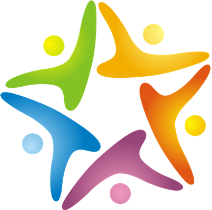 DRUZ
1
FTA
(Fault Tree Analysis)
Hata Ağacı Analizi
DRUZ
RİSK DEĞERLENDİRME
FTA AÇIKLAMA
«Hata ağacı analizi kavramı (FTA), 1962 yılında Bell Telefon Laboratuvarlarında, Mınutemen kıtalararası balistik füze hedefleme kontrol sisteminin güvenlik değerlendirmesini gerçekleştirmek maksadıyla dizayn edilmiştir.

«Hata ağacı metodolojisi, sistem hatalarını ile sistem ve sistem bileşenlerinin hatalarındaki özgül sakıncalı olaylar arasındaki bağlantıyı gösteren mantıksal diyagramlardır.»
DRUZ
RİSK DEĞERLENDİRME
FMA «Basit Tarifler»
VE (AND) İşlemi: Ve işleminde iki Boolean değişkeni vardır. A ve B çıkışı, (A.B) şeklinde yazılır. 
VEYA (Or) İşlemi: Veya işleminde A ve B gibi iki Boolean değişkeni vardır. (A+B) şeklinde yazılır.
DRUZ
PROSES AKIM ŞEMASI SEMBOLLER
DRUZ
PROSES AKIM ŞEMASI SEMBOLLER
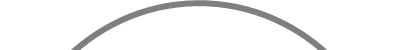 DRUZ
2
ETA
(Event Tree Analysis)
Olay Ağacı Analizi
DRUZ
RİSK DEĞERLENDİRME
ETA (Olay Ağacı Analizi)
«Olay ağacı analizi başlangıçta nükleer endüstride daha çok uygulama görmüş ve nükleer enerji santrallerinde işletilebilme analizi olarak kullanılmıştır, daha sonra diğer sektörlerde de sıklıkla uygulanmaya başlanmıştır.»
DRUZ
RİSK DEĞERLENDİRME
ETA (Olay Ağacı Analizi)
Olay Ağacı analizi, başlangıçta seçilmiş olan olayın meydana gelmesinden sonra ortaya çıkabilecek sonuçların akışını diyagram ile gösteren bir yöntemdir. 

Hata ağacı analizinden farklı olarak bu metodolojide tümevarım mantığı kullanır. 

Sistem içindeki tüm güvenilir operasyonel değişimler tanımlanır.  Her bir yol takip edildiğinde nihai başarı veya hataya götürür.
DRUZ
3
CCA
(Cause-Consequence Analysis)
Neden - Sonuç Analizi
DRUZ
NEDEN – SONUÇ ANALİZİ
NEDEN-SONUÇ ANALİZİ
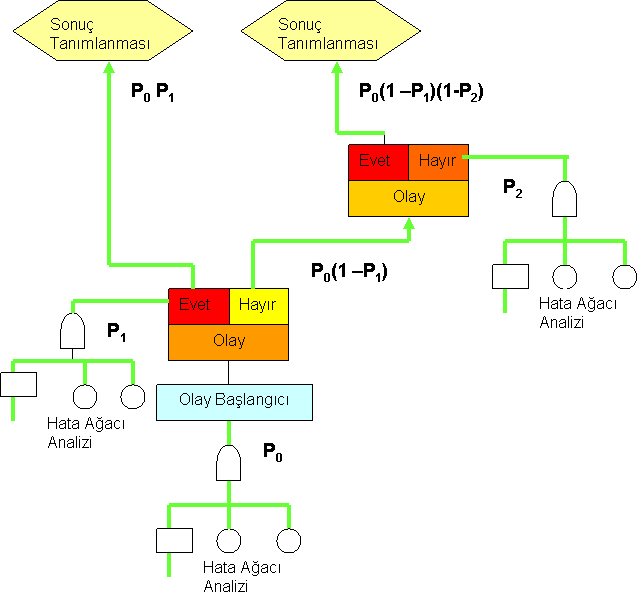 DRUZ
RİSK DEĞERLENDİRME
NEDEN - SONUÇ ANALİZİ
«Neden-Sonuç Analizinde balık kılçığı diyagramı olarak da bilinen risk değerlendirme tekniği kullanır.»

«Balık kılçığı diyagramı üzerinde kök nedenlere doğru keşif sağlaması açısından Hata Ağacı Analizine benzer.» 

«Hata ağacı analizi ve olay ağacı analizi yöntemlerini birlikte kullanan tehlike değerlendirme tekniğidir.»
DRUZ
RİSK DEĞERLENDİRME
NEDEN - SONUÇ ANALİZİ
«Organizasyondaki aksaklıkların analiz edilmesinde yardımcı olur. 

Bu analizin uygulanmasıyla; organizasyon faaliyetleri arasında önceliklendirme yapılması ve değişiklik için açıklamaların kaydedilmesi sağlanır.
DRUZ
RİSK DEĞERLENDİRME
NEDEN-SONUÇ ANALİZİNİN AVANTAJLARI
Neden – Sonuç analizi “en kötü durum” sonucuna göre hataların belirlenmesi ile sınırlandırılmamıştır. 
Daha az tutucudur ve imkan dahilinde daha gerçekçidir. 
Son olayın tahmin edilmesine ihtiyaç yoktur. 
Çoklu yanlışların ve hataların  var olduğu sistemlerin değerlendirilmesine imkan sağlar.
DRUZ
RİSK DEĞERLENDİRME
NEDEN-SONUÇ ANALİZİNİN AVANTAJLARI
Olayların zaman sıralaması dikkatle gözden geçirilir.
Kısmi başarıların veya hataların dereceleri belirlenebilir. 
Sistemin maruz kaldığı, potansiyel tek (nokta) hatalar veya başarılar değerlendirilebilir.
DRUZ
PROSES AKIM ŞEMASI SEMBOLLER
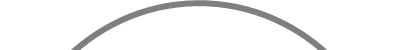 H
E
OLAY
DRUZ
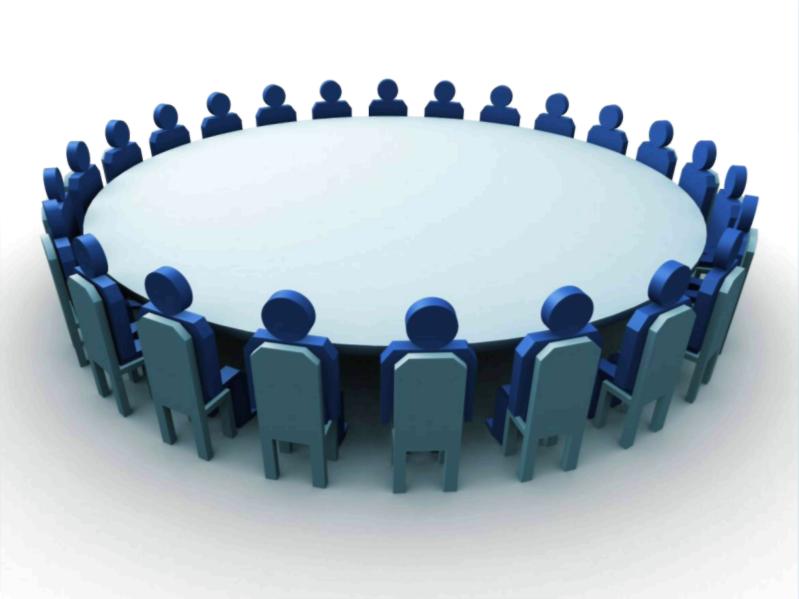 Teşekkür Ederim
DRUZ
RİSK YÖNETİM PROSESİ (SÜRECİ)
RİSK ALGISI (Eşit Risk=Milyonda Bir Ölüm Riski)
Risk Algılama (Önem) Düzeyi
Ciddi Kaza
(Risk Algılama Seviyesinde Artış)
Bu artışı eğitimle sağlamak gerekir. (Sürekli Eğitim)
İlk Risk 
Belirleme Noktası
Zamanla Düşüş
Kanıksama-Sistem Körlüğü (Zamanla Düşüş)
Zaman
DRUZ